Краны Операторт Тавигдах Шаардлага
Дүүжин Унтраалгыг Зөөвөрлөгч Утаснаас Дүүжилсэн
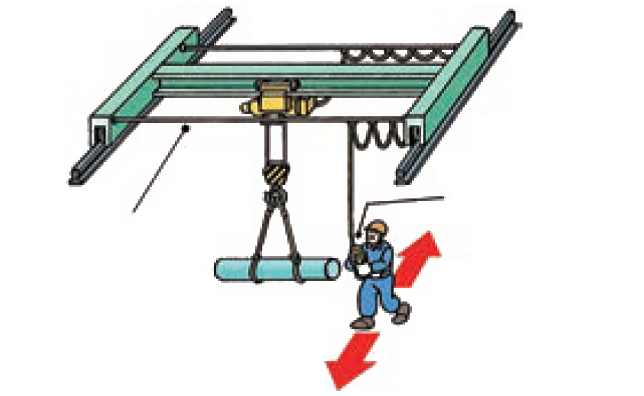 Дүүжин унтраалга
Зөөвөрлөгч утас
Оператор хөдөлж байхдаа өргөсөн ачаатай хамт хөдлөх ёстой.
Дүүжин Унтраалгыг Хөндлөвчний Тогтсон Хэсэгт Дүүжилсэн
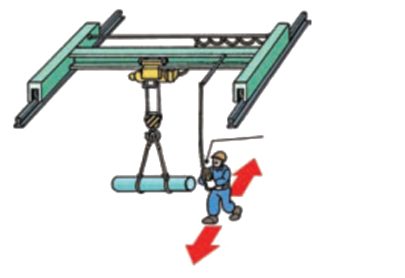 Дүүжин унтраалга
Оператор хөдөлж байхдаа өргөсөн ачаатай хамт хөдлөх ёстой.
Крануудын Тодорхойлолт
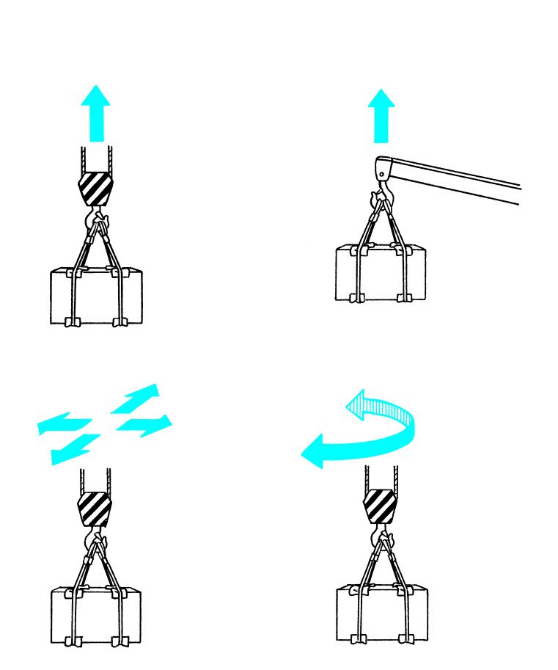 Ачааг хүч ашиглан өргөх
Өргөсөн ачааг хөндлөн зөөх
Өргөх даац, Нэрлэсэн даац
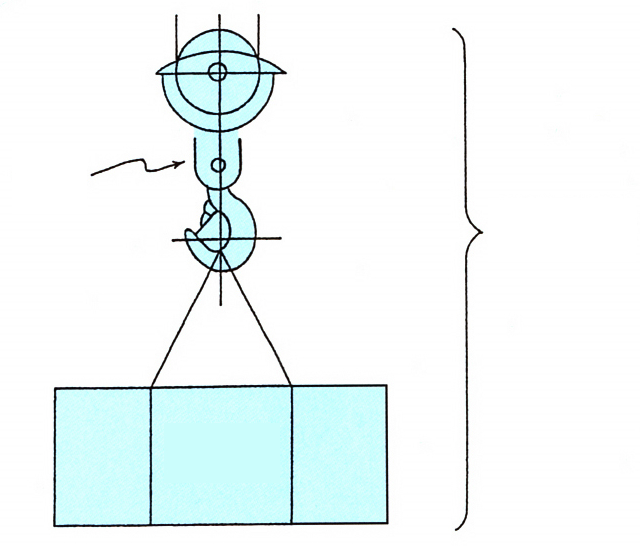 Өргөх туслах хэрэгсэл
Өргөх даац
Нэрлэсэн ачаалал
Нэрлэсэн ачаалал
Ачааг өргөж болно
Өргөх туслах хэрэгслийн жин
Өргөх даац
Нэрлэсэн ачаалал
Ажиллах радиус
Ажлын Хувцас
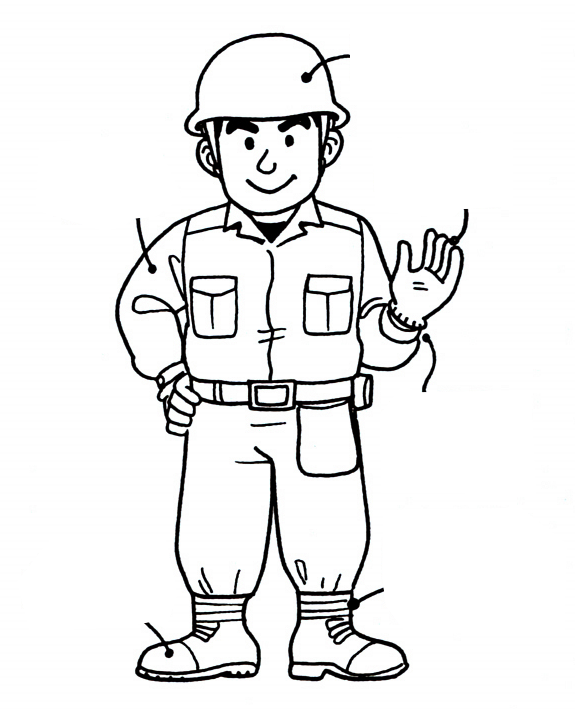 Хатуу малгай
Урт ханцуйтай хүрэм өмсөх
Ажлын бээлий
Ханцуйны товчийг товчилсон байлгана.
Өмднийхөө захыг нугал.
Хамгаалалтын гутал
Өдөр Тутмын Ажлын Урсгал
Цахилгааныг асаах
Эхлүүлэхийн өмнөх үзлэг шалгалт
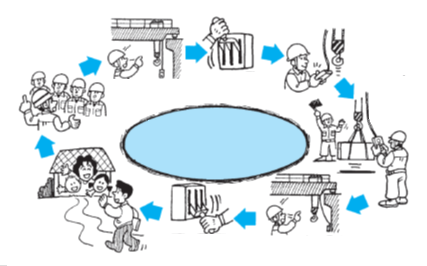 Эхлүүлэхийн өмнөх үзлэг шалгалт
Эхлүүлэхийн өмнөх уулзалт
(краны хөдөлгөөнийг баталгаажуулна)
(статик үзлэг шалгалт)
Аюулгүй ажиллагаа
Шалнаас удирддаг Краны Өдөр Тутмын Ажлын урсгал
Ажил дуусгасны дараах хүзлэг шалгалт
Цахилгааныг унтраах
Эхлүүлэхийн өмнөх үзлэг шалгалт
Тоормосны гүйцэтгэл
Замын нөхцөл байдал
Эхлүүлэхийн өмнөх үзлэг шалгалт
Хэт нугалахаас сэргийлэх төхөөрөмж
Хөндлөн хөдлөх
Хөдлөх
Өргөх ба Буулгах
Төмөр утсан олс ба гинжийг өргөх замыг баталгаажуулах
Түлхэх товчлуурт унтраалгыг баталгаажуулах
Дэгээг аюулгүй барих төхөөрөмж
Кран Хэрхэн Ажиллаж Буйг Шалгах
Кран зааврын дагуу ажиллаж байгаа эсэх
Шалга!
Бортогоны Ороох Төлөв Байдал
б: Зохисгүй нөхцөл байдал (санамсаргүй ороох)
а: Зохистой нөхцөл байдал
Хэт их даацыг хориглоно
Аюулгүйн Төхөөрөмжийг Үр Дүнтэй Байлгах (1)
Хэт нугалахаас сэргийлэх хязгаарлах унтраалга ажиллахгүй байна.
Аюулгүйн Төхөөрөмжийг Үр Дүнтэй Байлгах (2)
Зарим ажилчин дэгээг скочоор бэхэлдэг
Итгэмээргүй !!
Зогсоогчтой Мөргөлдөхгүй
Хориглосон Ажиллагаа
Дараахь тохиолдлуудад ажиллагааг зогсооно.
Ажилчдыг Кранаар Зөөвөрлөхийг Хориглоно
Ажилчинг кранаар зөөвөрлөх эсвэл өргөж болохгүй.
Ачааг Өргөсөн Байдлаар Орхихыг Хориглоно
Ажиллагааны байрлалд ачааг өргөсөн хэвээр үлдээж болохгүй!
Хэвийн Бус Зүйл Илрэх Үед Авах Арга Хэмжээ
Алдаа
Доголдол
Засвар үйлчилгээг хянагч
Хөтлөгч Олсны Суналт
Хөтлөгч олсыг бүү тат!
Хоёр Аргаар Зэрэг Ажиллуулахын Аюул
Хөдлөх чиглэл
Ажиллагааны маршрут
Ачааллын хөдлөх чиглэл
Хөндлөн хөдлөх чиглэл
Өргөгдсөн Ачааны хажууд зогсох
Явган хүний аюулгүйн зам эсвэл ажлын талбайн дээр ачаа өргөсөн краныг зогсоож болохгүй.
Дохиог хүлээх
Ажлын талбай
Явган хүний аюулгүйн зам
Эсрэг Ажиллагааг Хориглох
Эсрэг ажиллагаа
Үзлэг Шалгалтын Үед Эхлүүлэхийг Хориглоно
Төмөр утсан Олсыг Өргөхөд Ашиглахад Урвуу Ороох
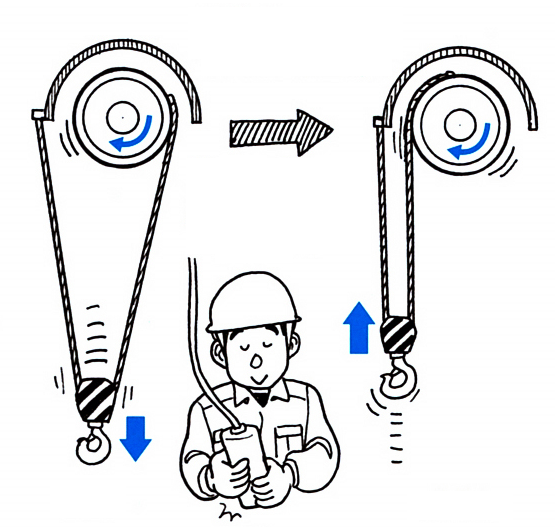 Хязгаарын унтраалга буулгадаггүй тэргэнцэрүүдийн хувьд буулгах ажиллагаа үргэлжилбэл өргөх төмөр утас урвуу чиглэлд ороогдоно.
Урвуу ороох
Энгийн
Тэнжээ Ажиллуулагчид зориулсан Ур Чадварыг Эзэмших
Тэнжээ ажиллуулах ур чадварын сургалтыг төгссөн хүмүүс
Аюулгүй!
Тэнжээний Өнцөг
60 градусын доторх өнцөг илүү тохиромжтой
(Хамгийн ихдээ 90 градусын өнцөг)
Нүүлгэн Шилжүүлэх Хангалттай Зай Авах
Савлаж буй ачаанаас хангалттай зай аван холдоно.
Ачааг Хажуу Тийш Татах, Ташуу Өргөхийг Хориглодог
Ачааг Огцом Хурдан Өргөхийг Хориглоно
Тэнжээний төмөр утсан олс чанга татагдах үед өргөхийг зогсооно.
Олсны Нөхцөл Байдлыг Шалгах
Тэнжээний төмөр утсан олс гогцоорох
Хөтлөгч олс
Ачаа нурж унах
Ачаа Буулгах Газрыг Шалгах
Тэнжээний Төмөр Утсан Олсыг Кранаар Татахыг Хориглоно
Краны өргөх хөдөлгөөнөөр ачааны доор байх тэнжээний төмөр утсыг хэзээ ч бүү тат.
Савлаж Буй Дэгээг Өргөхийг Хориглоно
Өргөгч бортого
Санамсаргүй ороох
Дүүжин Унтраалгатай Харьцах
Дүүжин унтраалгыг татаж байхдаа хэзээ ч бүү сул тавиарай.
Дэгээний Байрлал
COG унтраалттай байна!
Ачаа савлах болно!
Савлахын эсрэг ажиллагаа
Савлахын эсрэг ажиллагаа
Тогтмол Хийгддэг Шалгалт
Асуудал гарлаа!
Доголдлын шинж тэмдэг
Хэвийн Бус Үед Зогсоох
Цахилгаан тэжээлийн унтраалгыг унтраана.
Урьдчилсан зохион байгуулалт
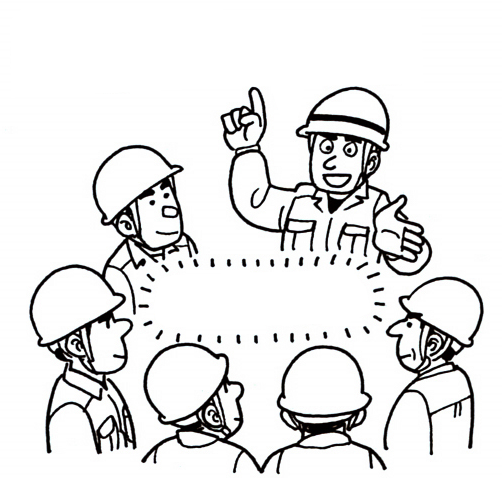 Үзлэг шалгалтанд зориулсан урьдчилсан зохион байгуулалт
Урьдчилсан зохион байгуулалт
Цаг Агаарын Мэдээллийг Шалгах
Цаг агаарын мэдээллээр хүчтэй салхи шуургатай байна
Борооны улмаас Ажиллагааг Зогсоох
Бороо орж эхэлж байна, зогсоцгооё.
Цахилгаанд Цохиулахаас үүдэлтэй аюул
Гүйдлийн урсгалын хугацаа
Биеийн гүйдэл
Тэмдэглэгээ
AC-1: Мэдрэхүй боломжтой боловч ихэвчлэн "цочсон" хариу үйлдэл үзүүлдэггүй.
AC-2: Мэдрэхүй ба албадмал булчингийн агшилт тохиолдох боловч бие махбодод цахилгаанаас үүдэлтэй аюултай үр нөлөө ихэвчлэн учрахгүй.
ХГ-3: Булчингийн маш хүчтэй албадмал агшилт. Амьсгалахад бэрхшээлтэй болно. Зүрхний үйл ажиллагааны сэргээн засах боломжтой саатлууд. Ихэвчлэн органик хохирол үүсэхгүй гэж таамаглана.
ХГ-4: Зүрх зогсох, амьсгал зогсох, түлэгдэх эсвэл эсийн бусад гэмтэл гэх мэт эмгэг физиологийн үр нөлөө гарч болзошгүй.
Ховдлын фибрилляци нь одоогийн хэмжээ, цаг хугацааны явцад нэмэгдэх магадлалтай.
AC-4.1: Ховдлын фибрилляци үүсэх магадлал 5 % хүртэл.
AC-4.2: Ховдлын фибрилляци үүсэх магадлал 50 % хүртэл
AC-4.3: Ховдлын фибрилляци үүсэх магадлал 50 % хүртэл.
Хүчний Хэмжээ ба Гарын хоорондын харилцаа холбоо
Хөшүүргийн Момент
Тулах цэг
Инерц
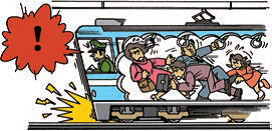 Төвд Тэмүүлэх ба Төвөөс Зугтах Хүчнүүд
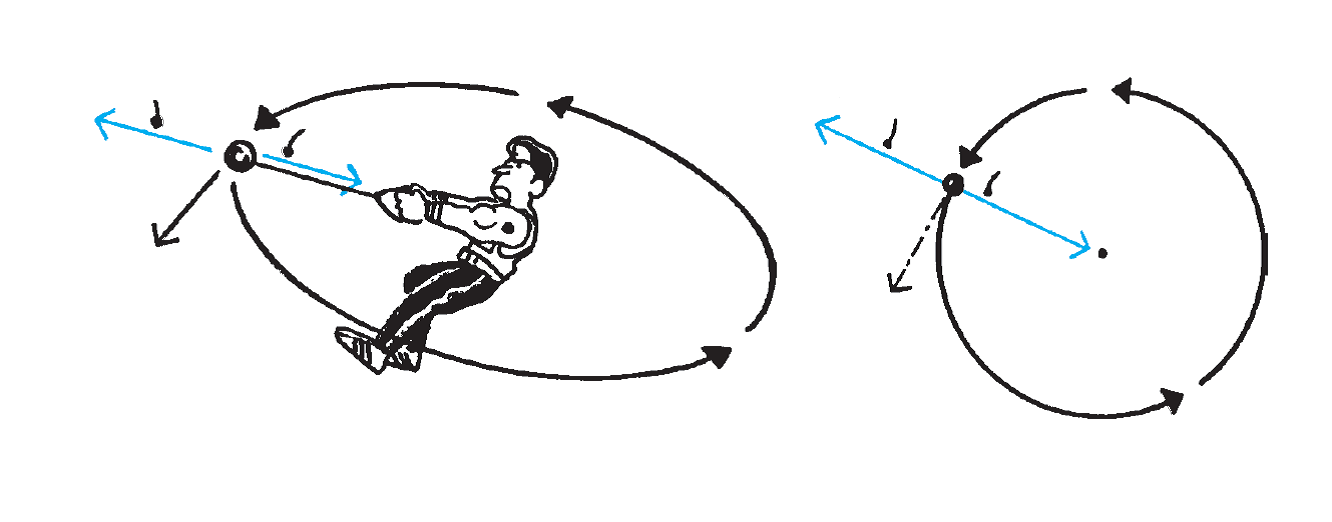 Төвөөс зугтах хүч
Төвөөс зугтах хүч
Төвд тэмүүлэх хүч
Төвд тэмүүлэх хүч
Төв
Шүргэх чиглэл
Шүргэх чиглэл
Өргөгдсөн Ачааны Гадагш Чиглэсэн Хөдөлгөөн ба Төвөөс Зугтах Хүчний Нөлөөгөөр Ажиллах Радиуст Гарсан Өөрчлөлт
Эргэлдүүлэхийн өмнөх ажиллах радиус
Эргэлдүүлэх үеэрх ажиллах радиус
Хөдөлдөг Дамар
Тэнжээний Төмөр Утсан Олсны Сунгалт
m: Ачааны жин (t)
Fw: 9.8 × m (kN)
F1, F2: Тэнжээний төмөр утсан олсны сунгалт (kN) 
F: Тэнцүү хүч (kN) 
F = Fw
P: Тэнжээний төмөр утсан олсыг дотогш татах хүч (kN)
Тэнжээний өнцөг
Тэнжээний төмөр утсан олс